Designing the Future: Early Visions of HCI
[Speaker Notes: [played name game for 10 minutes afterwards] – need 15 mins]
Interface Hall of Shame or Fame?
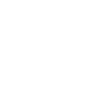 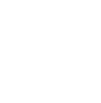 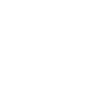 Bar of Soap
has a hole!
where found?
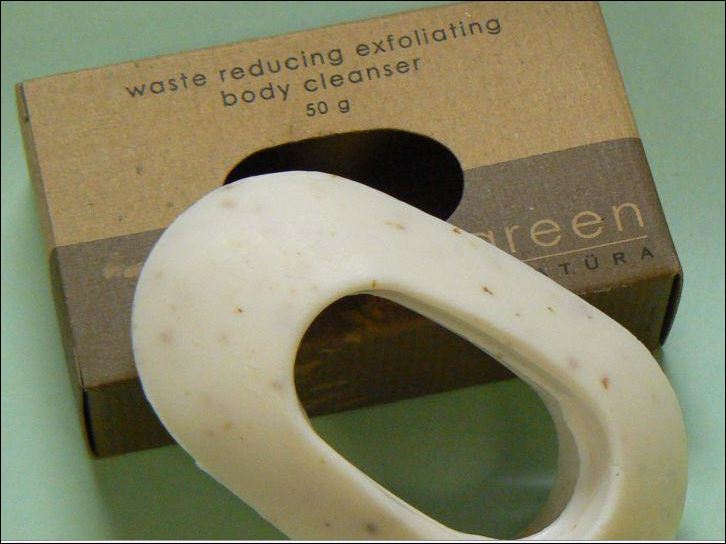 9/27/12
CSE 440: User Interface Design, Prototyping, and Evaluation
2
Interface Hall of Fame!
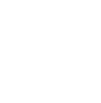 Bar of Soap
has a hole!
where found?
hotels
Eco-Friendly
doesn’t waste
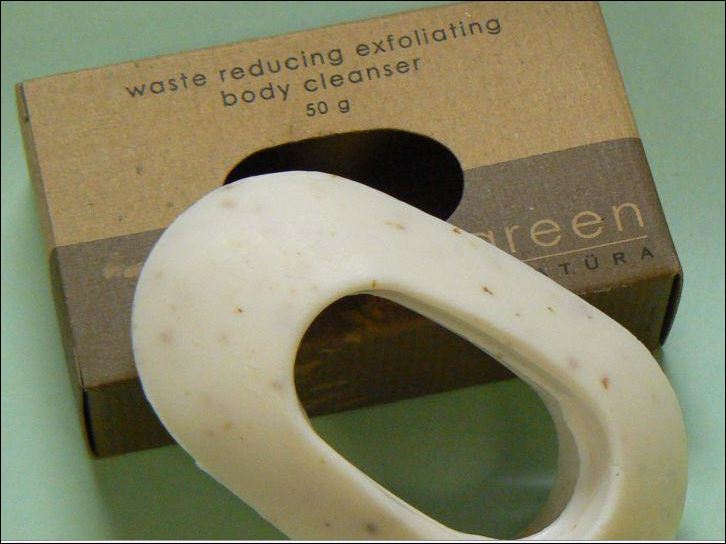 9/27/12
CSE 440: User Interface Design, Prototyping, and Evaluation
3
Interface Hall of Shame or Fame?
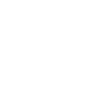 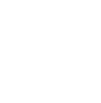 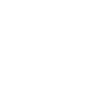 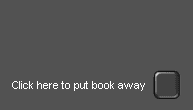 From IBM’s RealCD
prompt
button
9/27/12
CSE 440: User Interface Design, Prototyping, and Evaluation
4
Interface Hall of Shame!
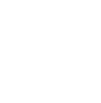 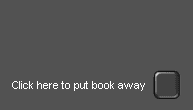 From IBM’s RealCD
prompt
button
Black on black???
cool!
but you can’t see it
“click here” shouldn’t be necessary 
like a door that has a sign telling you to push
9/27/12
CSE 440: User Interface Design, Prototyping, and Evaluation
5
Designing the Future: Early Visions of HCI
Outline
Review
Computing in 1945
Vannevar Bush & As We May Think
Doug Engelbart & Augmenting Intellect
SketchPad, Dynabook, & The Star
Administrivia
Name Game
9/27/12
CSE 440: User Interface Design, Prototyping, and Evaluation
7
Review
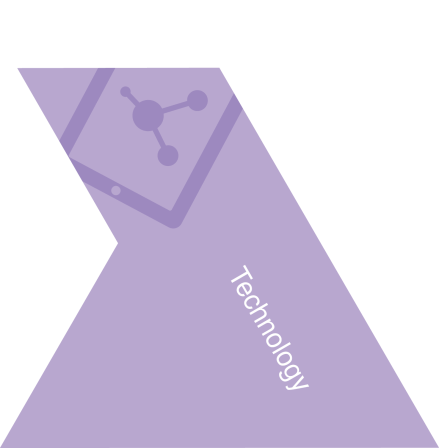 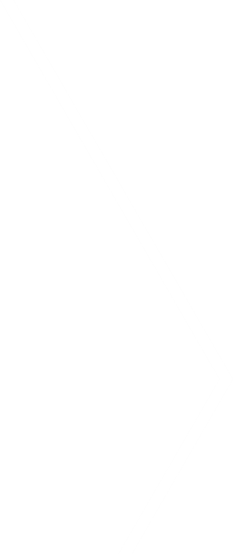 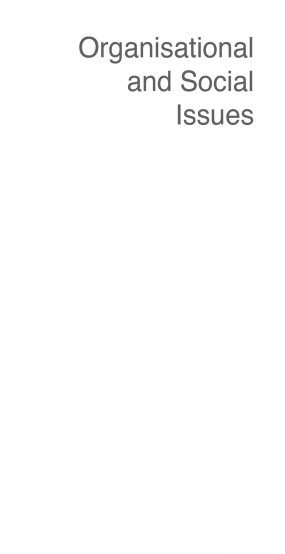 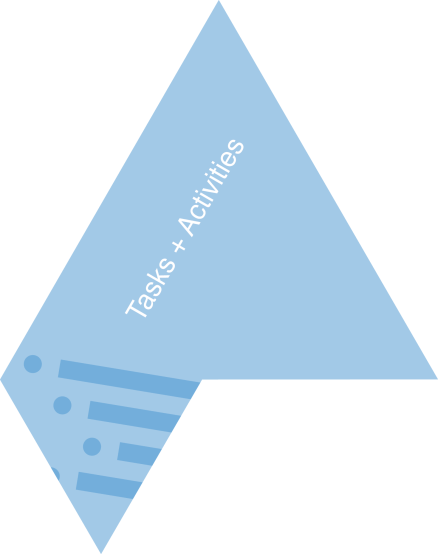 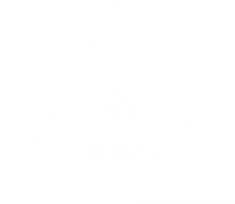 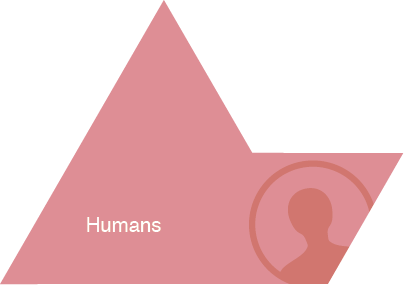 9/27/12
CSE 440: User Interface Design, Prototyping, and Evaluation
8
[Speaker Notes: Give Examples of Tasks/Activities:
	activity:
	learning history

	high level taskl:
	- writing a paper
	- drawing a picture
	
	low level task (operation):
	- copying a word from one paragraph to another
	- coloring a line]
Review
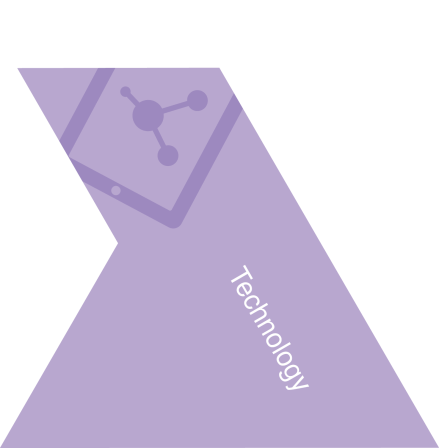 “Instant messaging has unleashed many new tasks”
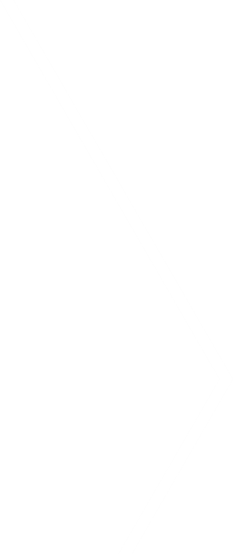 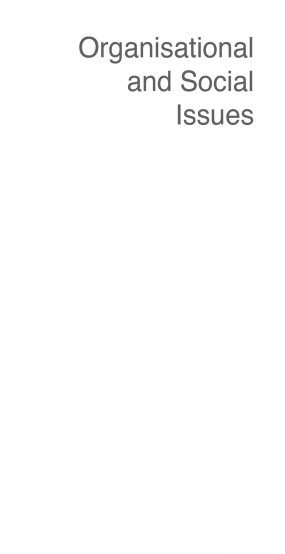 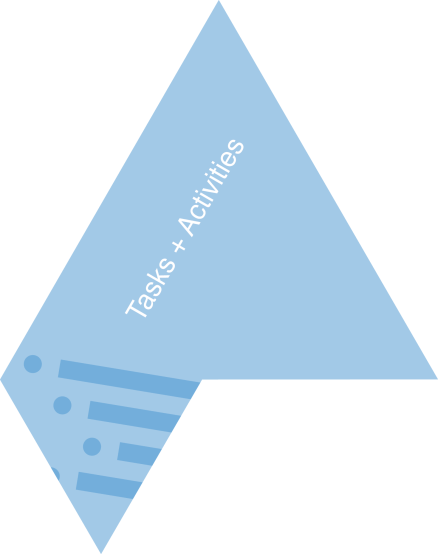 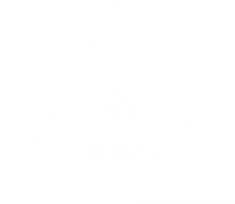 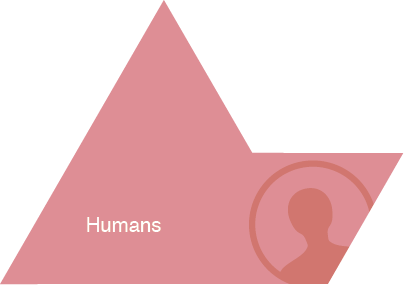 9/27/12
CSE 440: User Interface Design, Prototyping, and Evaluation
9
Context - Computing in 1945
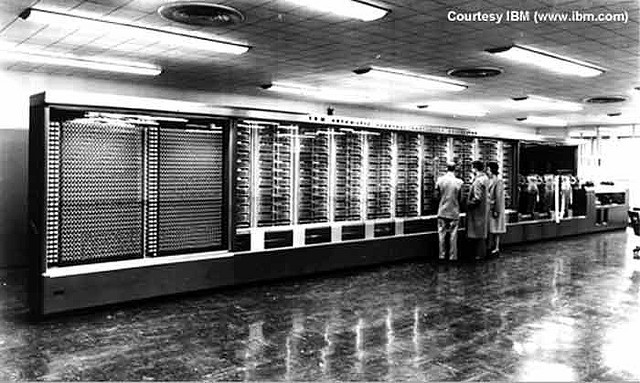 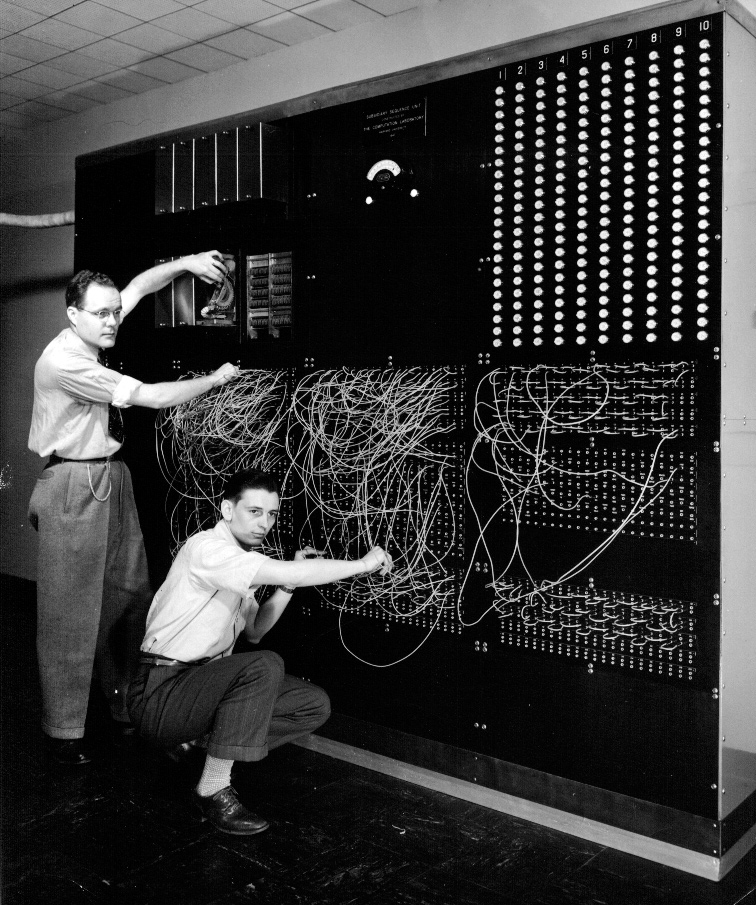 Harvard Mark I   :   55 feet long, 8 feet high, 5 tons
9/27/12
CSE 440: User Interface Design, Prototyping, and Evaluation
10
[Speaker Notes: Picture from http://piano.dsi.uminho.pt/museuv/indexmark.htm]
Vannevar Bush Kicked Off Big Science
MIT faculty member
Coordinated WWII scientific effort
Social contract for science
federal government funds universities
universities do basic research
helps economy & national defense


“As We May Think”, the Atlantic Monthly, July 1945
Futuristic inventions / trends ?
wearable cameras to record life
encyclopedia for a nickel
automatic transcripts of speech
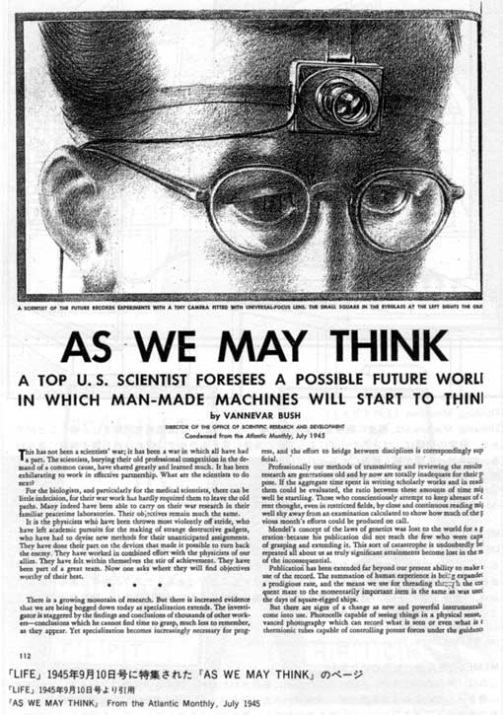 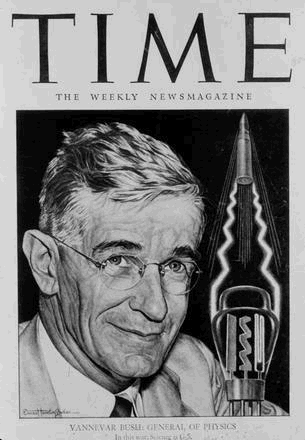 http://www-eecs.mit.edu/AY95-96/events/bush/
trails of discovery
capture of nerve impulses
Memex
9/27/12
CSE 440: User Interface Design, Prototyping, and Evaluation
11
[Speaker Notes: Picture of Bush from http://www-eecs.mit.edu/AY95-96/events/bush/

Name rhymes with “Beaver”]
As We May Think
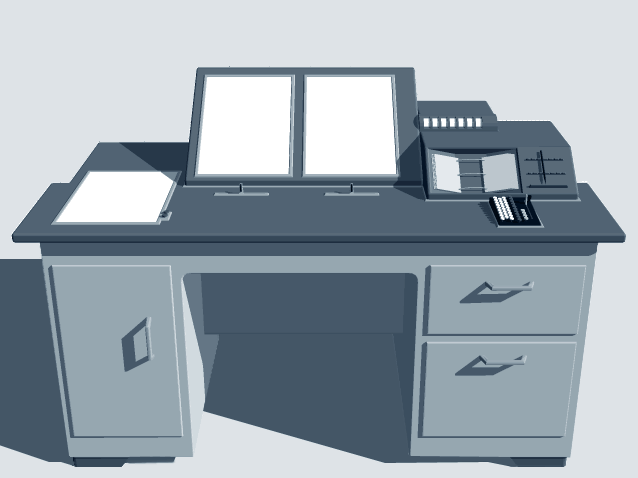 Picture from http://www.dynamicdiagrams.com/design/memex/model.htm#downloa
Demo at http://www.dynamicdiagrams.com/case_studies/mit_memex.html
9/27/12
CSE 440: User Interface Design, Prototyping, and Evaluation
12
[Speaker Notes: Computers don't have to be desktop machines! (though here it is the DESK itself!)
Monitors
Scanners
Special controls for selection/page flipping… looking up things
Storage in the drawer
Used microfiche

Very optimistic about future
technology could help society
technology could manage flood of info
	
Have come true
increased specialization 
flood of information
faster / cheaper / smaller / more reliable
He missed or we are still waiting
microphotography?
digital technologies?
non-science / non-office apps?
memex?]
Predicting → Inventing the Future
Computers weren’t always like this…








Computers don’t have to be like this!
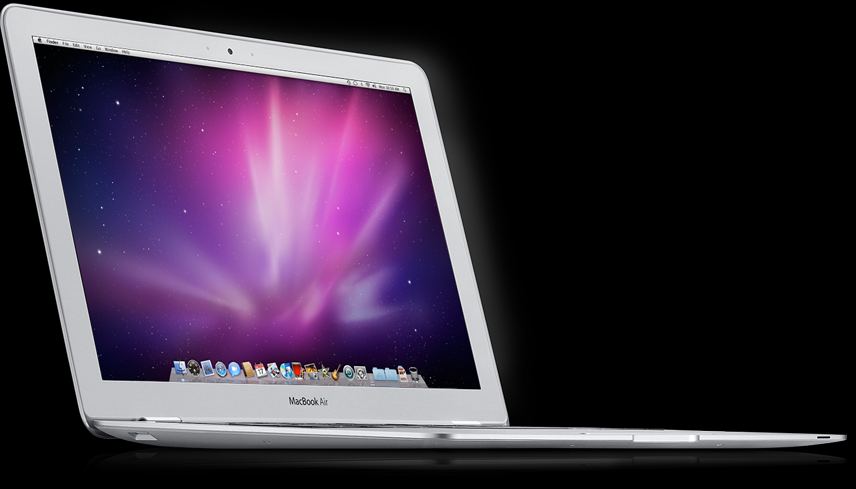 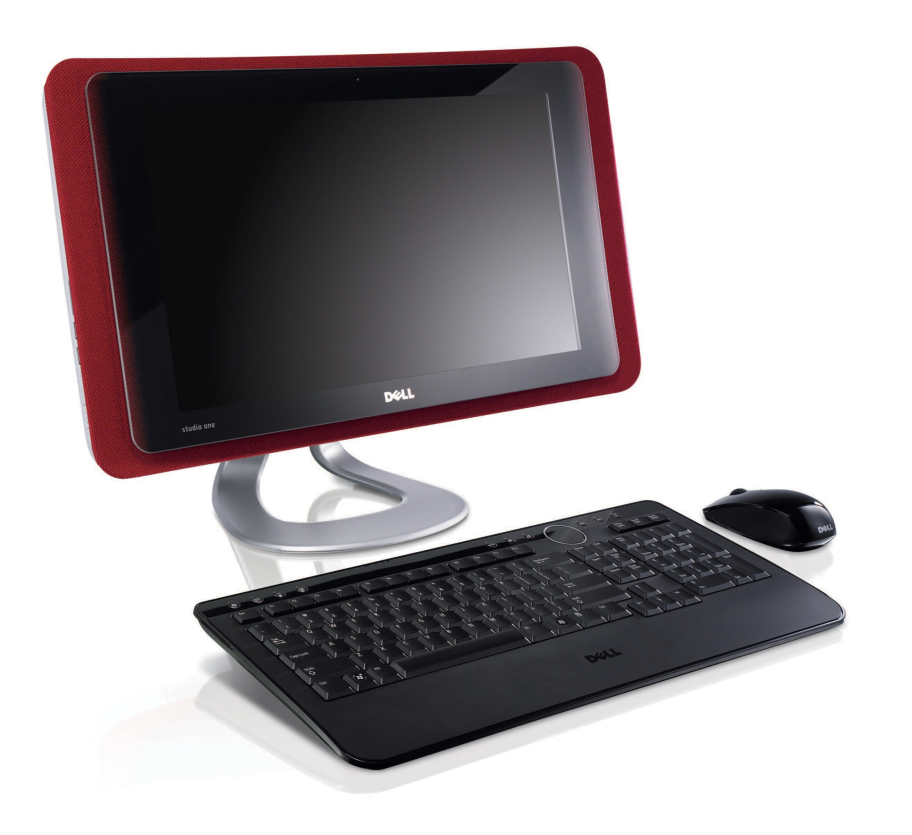 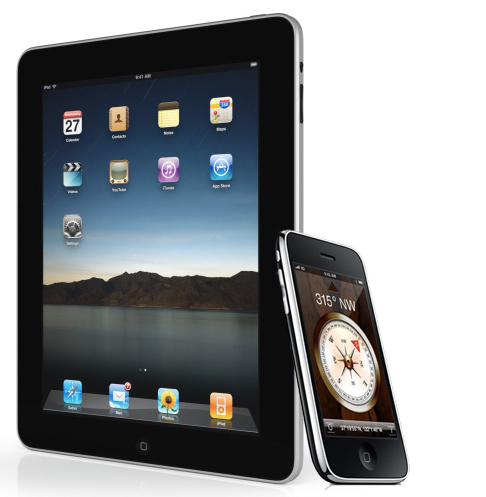 9/27/12
CSE 440: User Interface Design, Prototyping, and Evaluation
13
[Speaker Notes: Computers don't have to be desktop machines!

Bush was not so much predicting future as "inventing it"
Use technology to augment human intellectual abilities
New kinds of technology lead to new kinds of human/machine & human/human interaction

It is YOUR job to invent the future of society with computing!
Now let’s see how the mouse, windowing, & much of computing today was invented]
Douglas EngelbartAugmenting Human Intellect
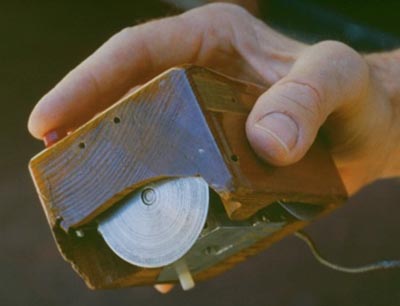 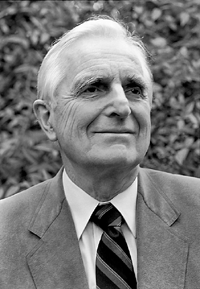 Stanford Research Institute (SRI) in the 1960s
1962 Paper “Conceptual Model for Augmenting Human Intellect”
complexity of problems increasing, need new tools to solve
Demoed NLS (oNLine System), ‘68 Fall Joint Computer Conf. (SF)
a real paradigm shift here
9/27/12
CSE 440: User Interface Design, Prototyping, and Evaluation
14
[Speaker Notes: Douglas Engelbart (won Turing Award in 1997 for this work)
Graduate of Berkeley (EE ‘55)
“bi-stable gaseous plasma digital devices”
Stanford Research Institute (SRI)
Augmentation Research Center
1962 Paper “Conceptual Model for        Augmenting Human Intellect”
complexity of problems increasing
need better ways of solving problems
1968 Fall Joint Computer Conference (SF)
A real paradigm shift here (to use an overused term)
NLS (oNLine System)]
Augmenting Human Intellect
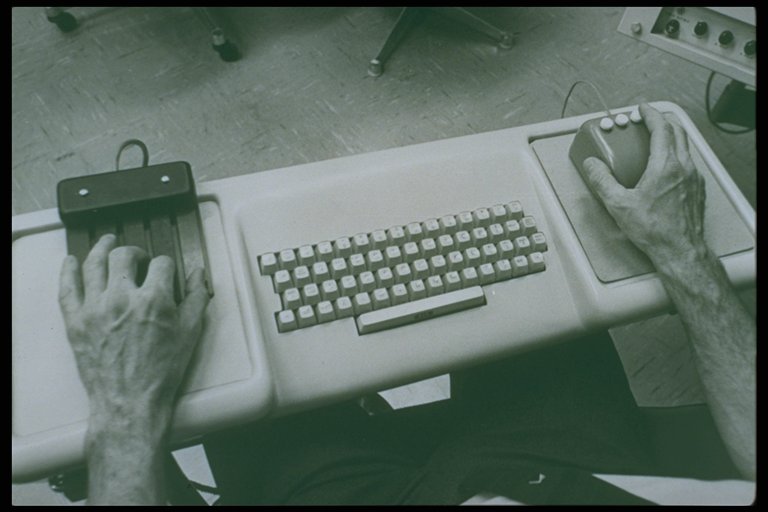 9/27/12
CSE 440: User Interface Design, Prototyping, and Evaluation
15
[Speaker Notes: For expert use! (two hands working at once!)]
Augmenting Human Intellect: Firsts!
First mouse

First 2D editing & windows

First hypertext

First word processing

First document version control
First groupware (shared screen teleconferencing)

First context-sensitive help

First distributed client-server

Many, many more!
9/27/12
CSE 440: User Interface Design, Prototyping, and Evaluation
16
[Speaker Notes: http://sloan.stanford.edu/MouseSite/MouseSitePg1.html]
Tricycles & Bicycles: Specialized Tools
Tricycles	      vs
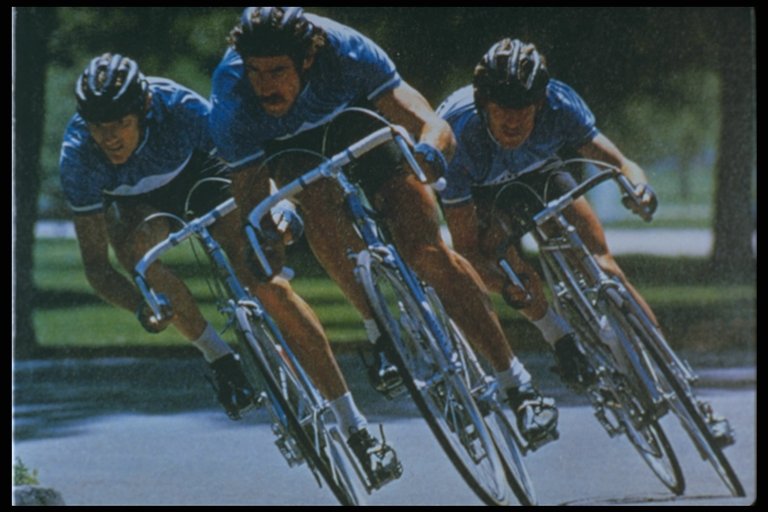 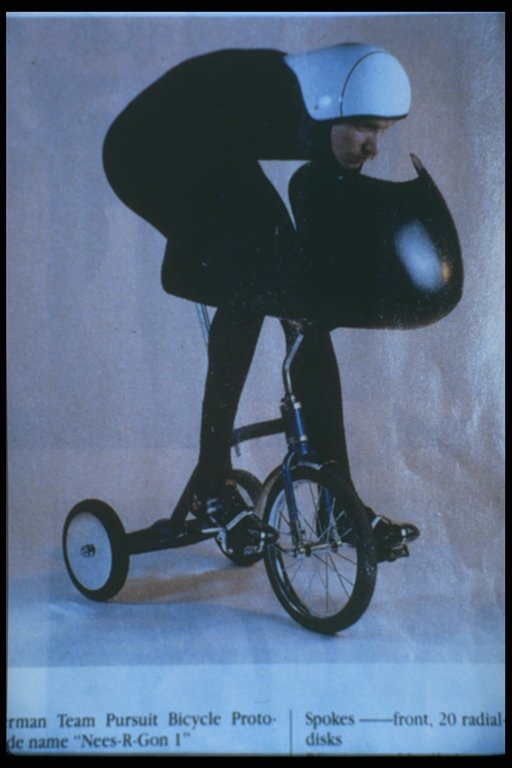 Bicycles
9/27/12
CSE 440: User Interface Design, Prototyping, and Evaluation
17
[Speaker Notes: "If ease of use was the only valid criterion, people would stick to tricycles and never try bicycles." - Engelbart]
SketchPad – Sutherland (1963)
9/27/12
CSE 440: User Interface Design, Prototyping, and Evaluation
18
[Speaker Notes: Ivan Sutherland’s PhD at MIT
Major breakthrough in computer graphics and CAD
GUI
Object-oriented programming]
Dynabook – Kay (1974)
9/27/12
CSE 440: User Interface Design, Prototyping, and Evaluation
19
[Speaker Notes: For expert use! (two hands working at once!)]
Xerox Star – 1st Commercial GUI (1981)
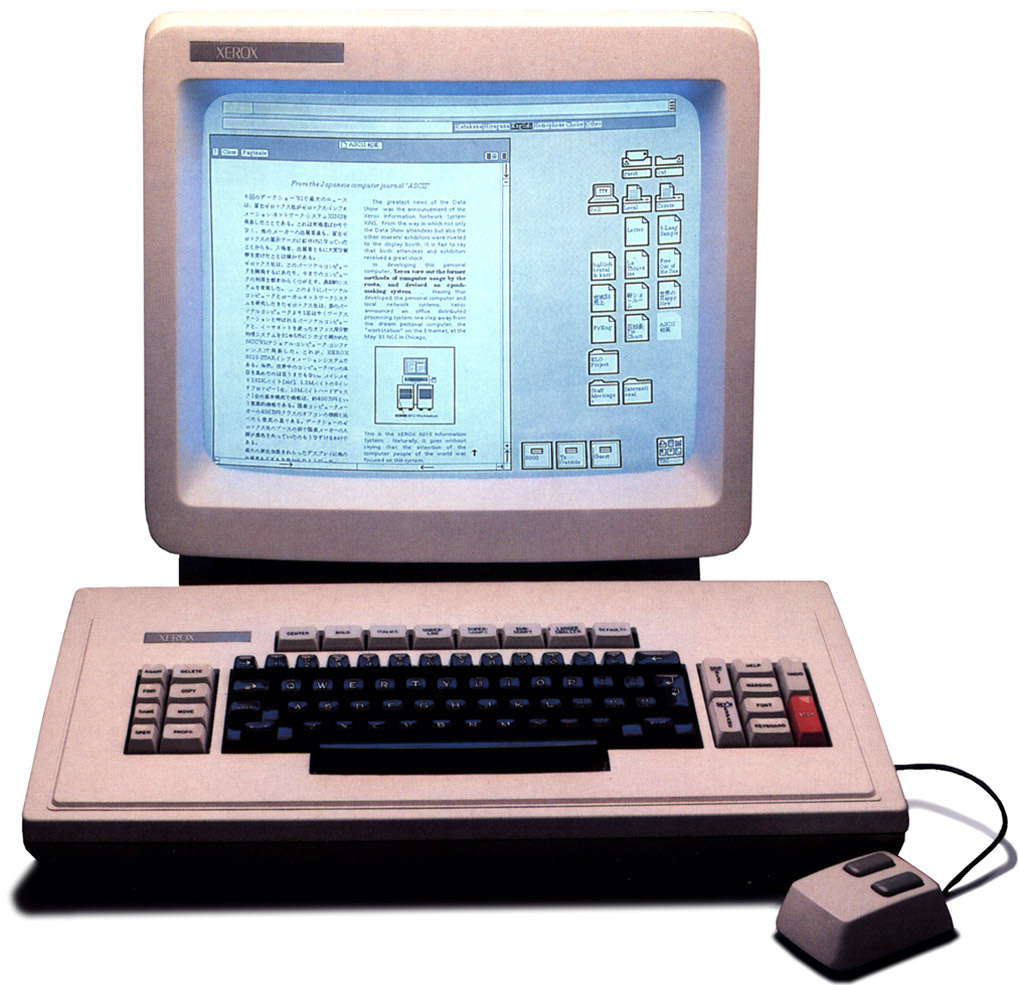 9/27/12
CSE 440: User Interface Design, Prototyping, and Evaluation
20
[Speaker Notes: For expert use! (two hands working at once!)]
?
The Future
9/27/12
CSE 440: User Interface Design, Prototyping, and Evaluation
21
[Speaker Notes: This class is about inventing the future of computing. 
What is the future that you’re inventing?
Will it be like Star Trek? Voice computing? Bionics? Agents? Social Mobile Blah Blah?]
“The best way to predict the future is to invent it”
  Alan Kay
[Speaker Notes: This class is about inventing the future of computing. 
What is the future that you’re inventing?
Will it be like Star Trek? Voice computing? Bionics? Agents? Social Mobile Blah Blah?

The next half of this lecture will be on how we start finding out about what to invent
contextual inquiry, a form of discovery & needs finding]
Administrivia
Attendance
Turn in assignment #1 now!
http://www.cs.washington.edu/education/courses/cse440/12au/
9/27/12
CSE 440: User Interface Design, Prototyping, and Evaluation
23
Next Time
Readings
Chapter 3 of The Design of Sites
The Discipline of Teams

Lecture
Choose team projects
Problem Finding
Working as a Team
9/27/12
CSE 440: User Interface Design, Prototyping, and Evaluation
24